Dějiny Řecka I.seminář
3. témaŘECKÁ KERAMIKA TEMNÉHO A ARCHAICKÉHO OBDOBÍ
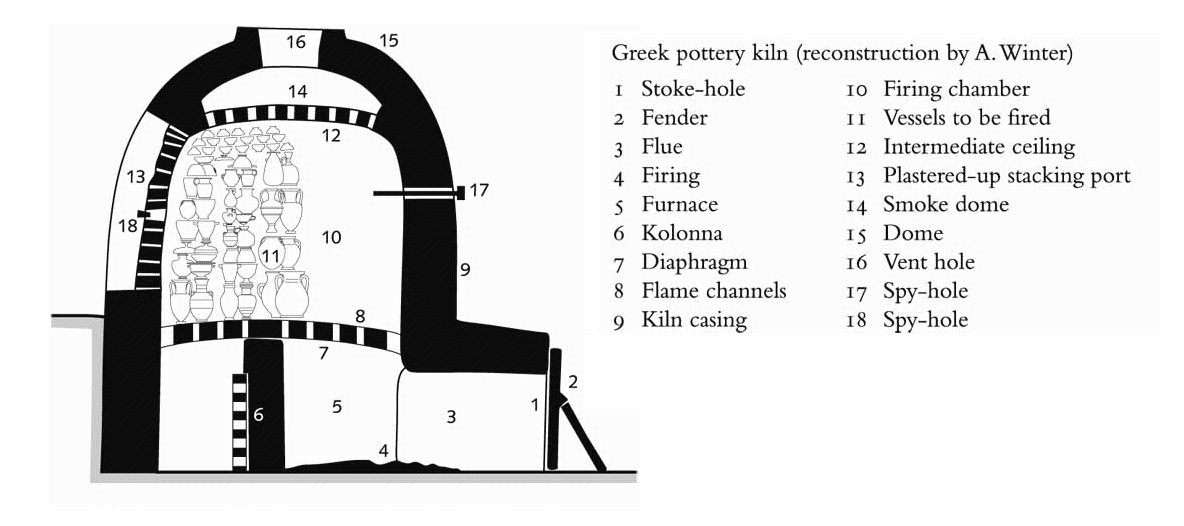 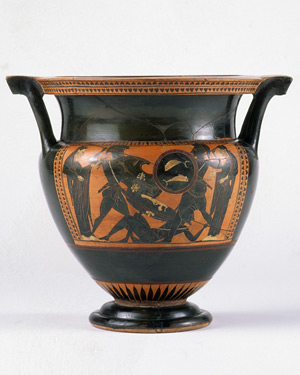 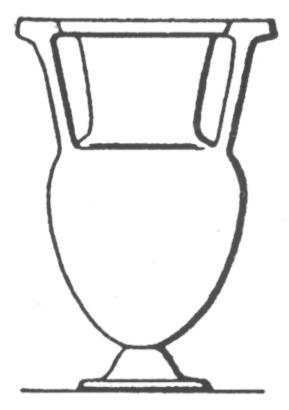 SLOUPKOVÝ KRÁTÉR
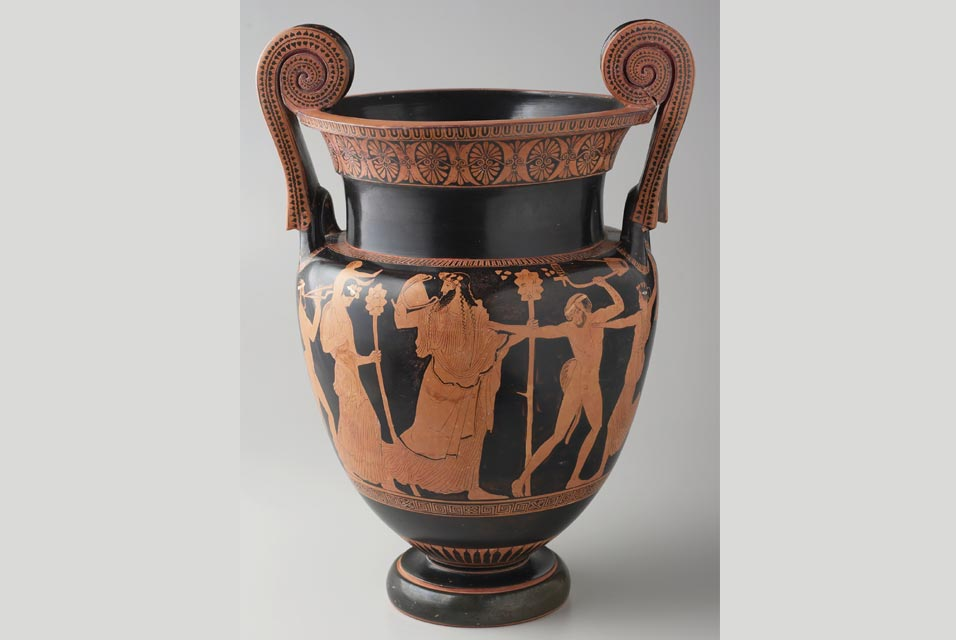 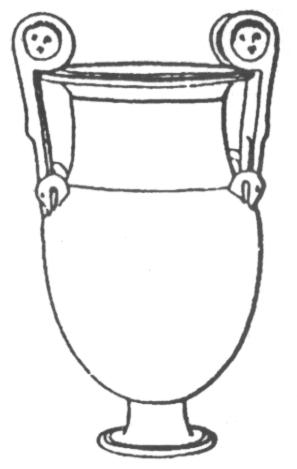 VOLUTOVÝ KRÁTÉR
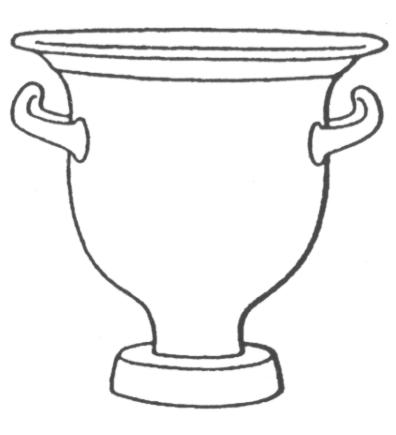 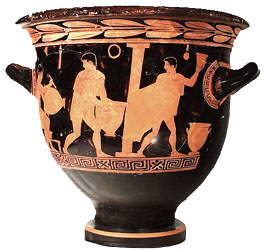 ZVONCOVÝ KRÁTÉR
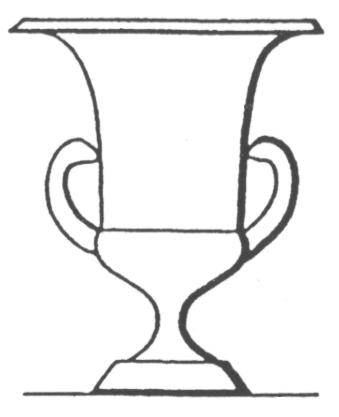 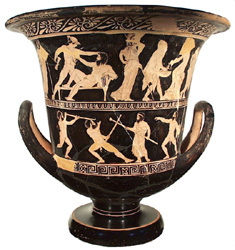 KRÁTÉR KALICH
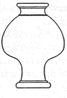 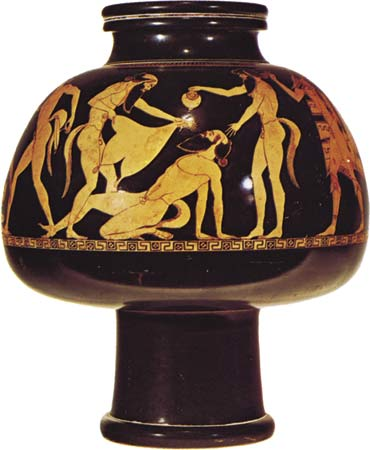 PSYKTÉR
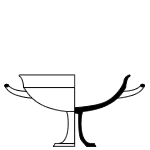 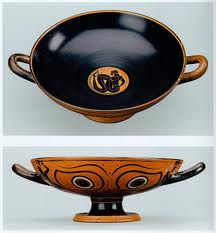 KYLIX
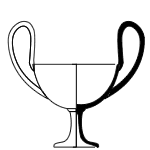 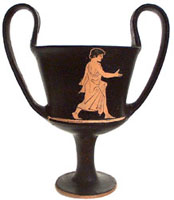 KANTHAROS
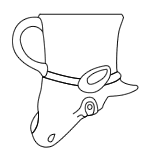 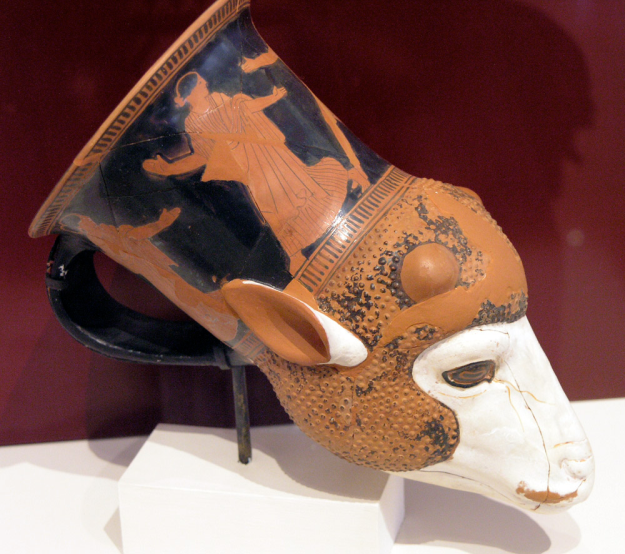 RHYTON
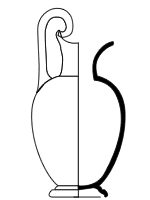 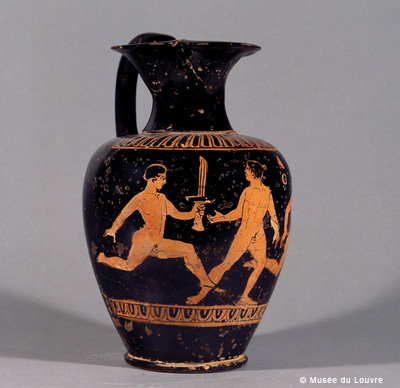 OINOCHOE
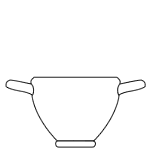 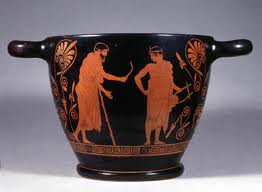 SKYPHOS
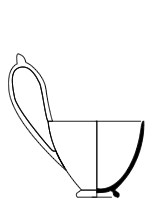 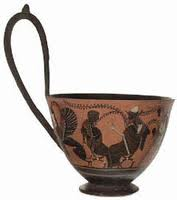 KYATHOS
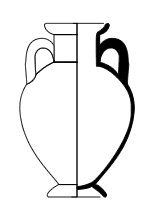 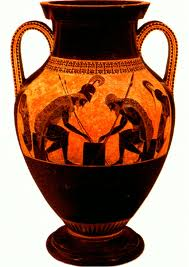 AMFORA
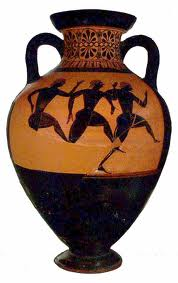 PANATHENAJSKÁ AMFORA
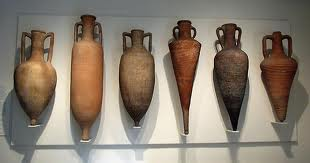 TRANSPORTNÍ AMFORA
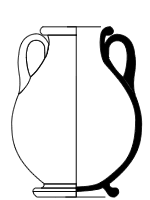 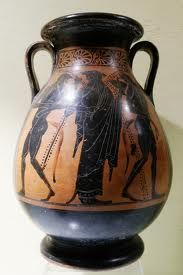 PELIKÉ
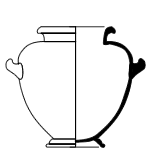 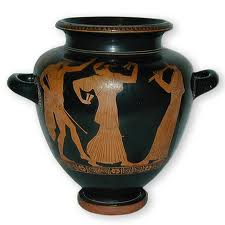 STAMNOS
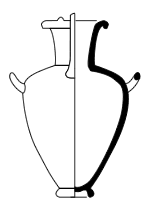 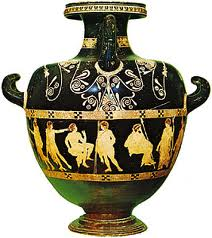 HYDRIA
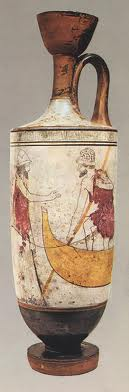 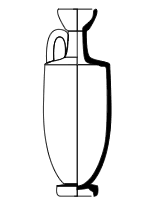 LEKYTHOS
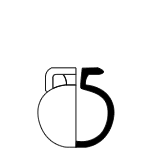 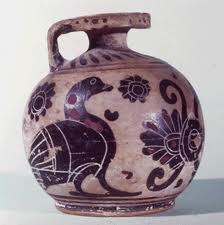 ARYBALLOS
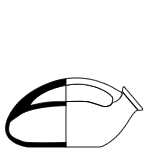 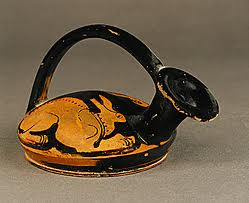 ASKOS
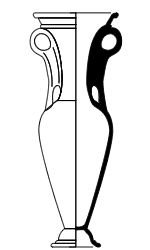 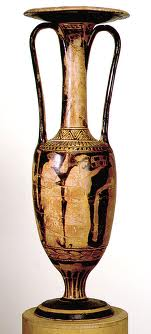 LUTROFOROS
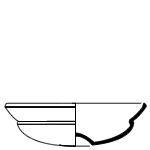 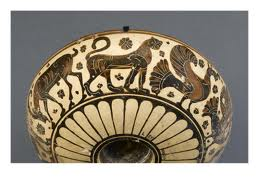 PHIÁLÉ
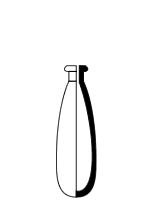 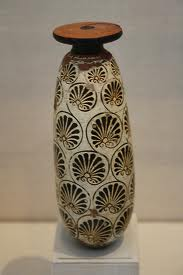 ALABASTRON
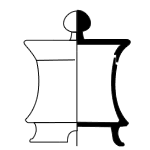 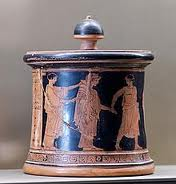 PYXIS
Geometrický styl
Submykénský sloh
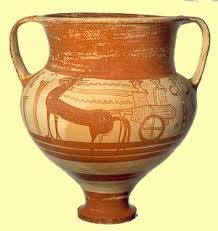 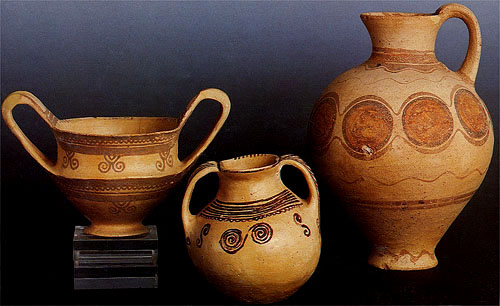 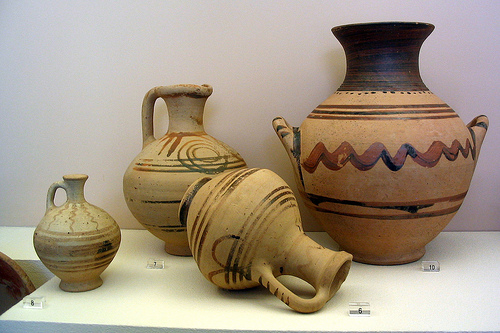 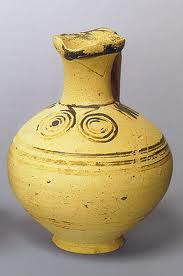 Protogeometrický sloh
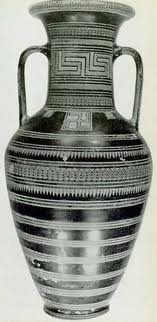 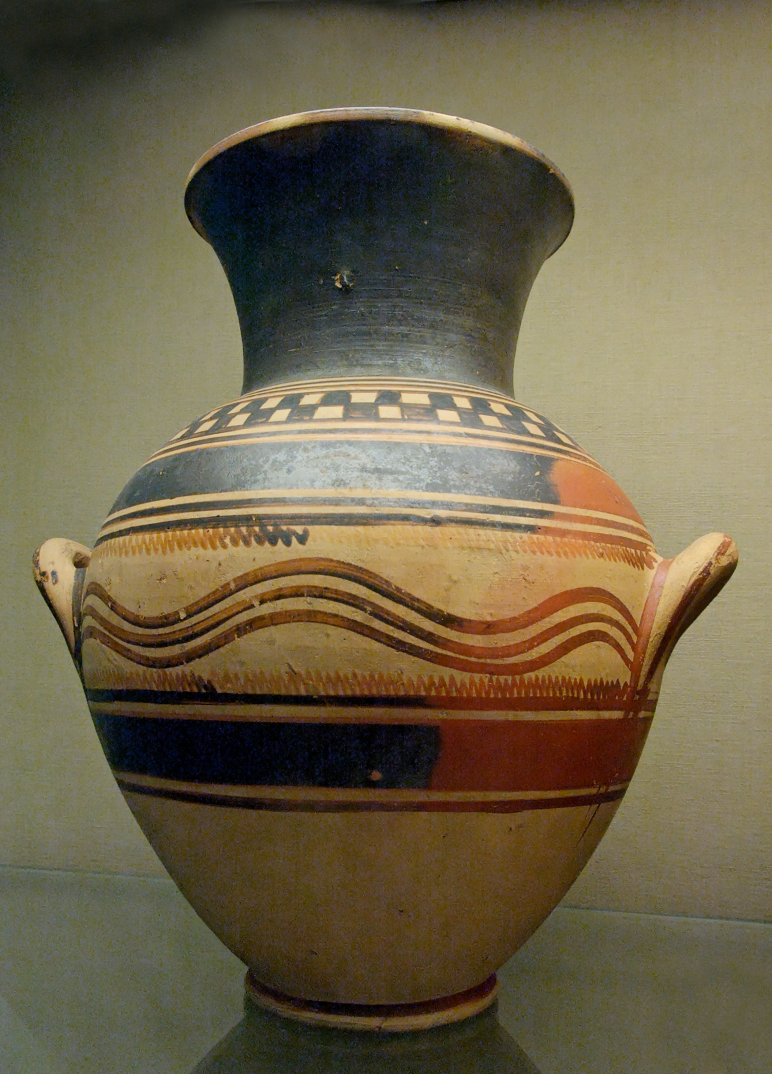 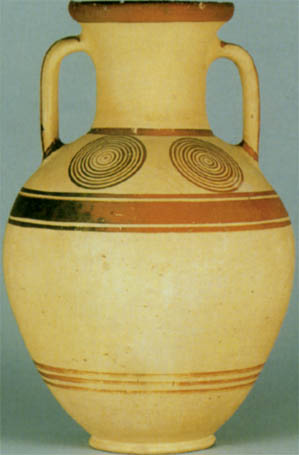 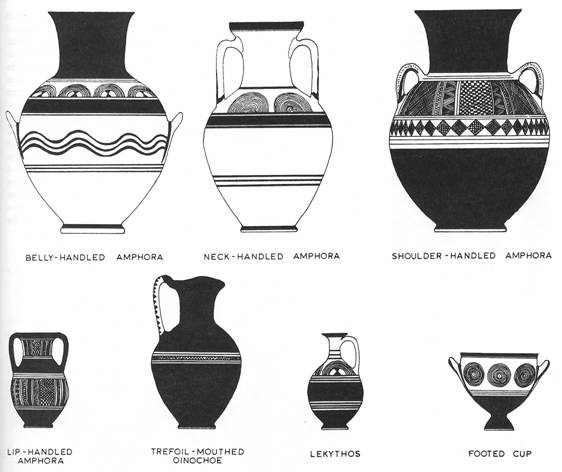 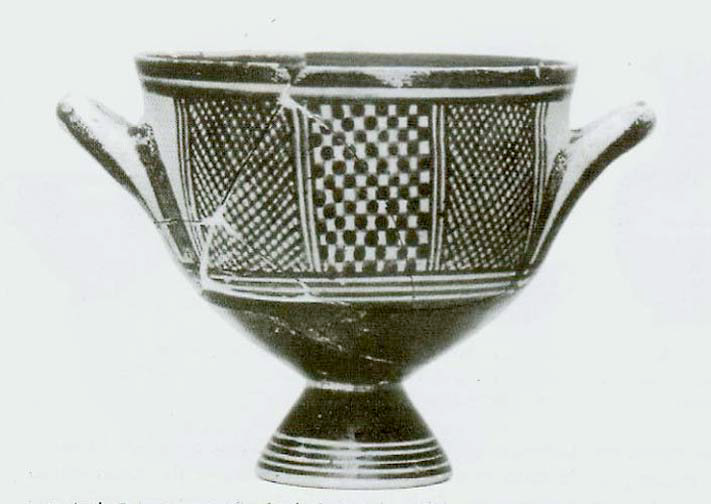 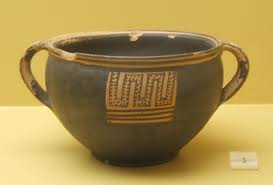 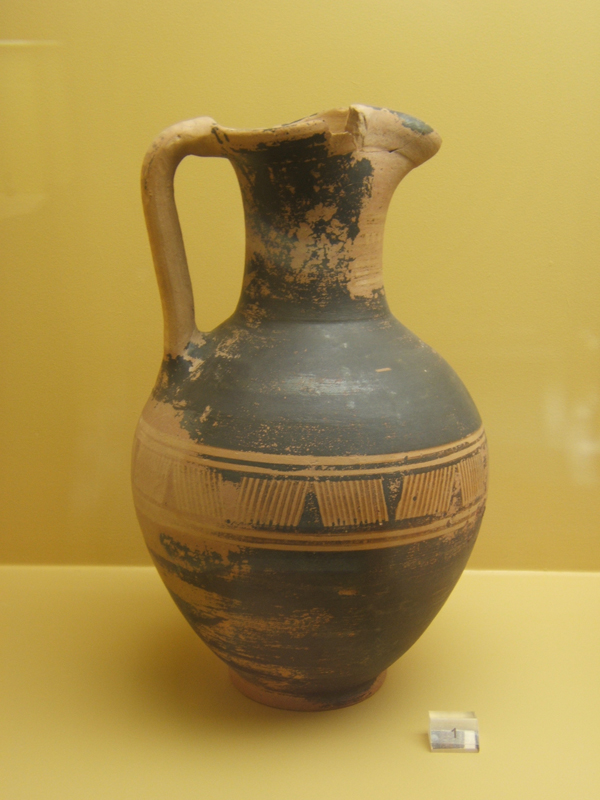 Raný geometrický sloh
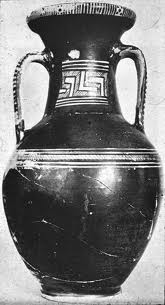 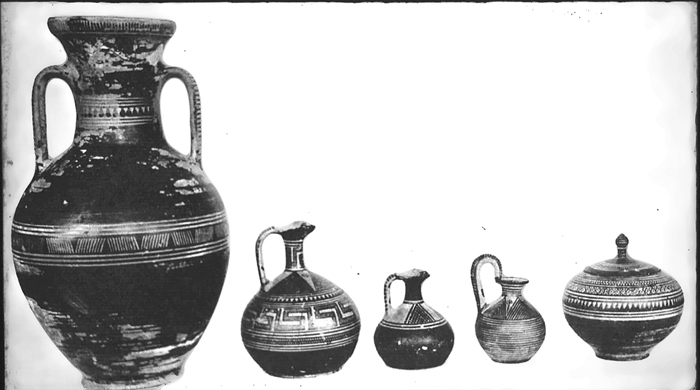 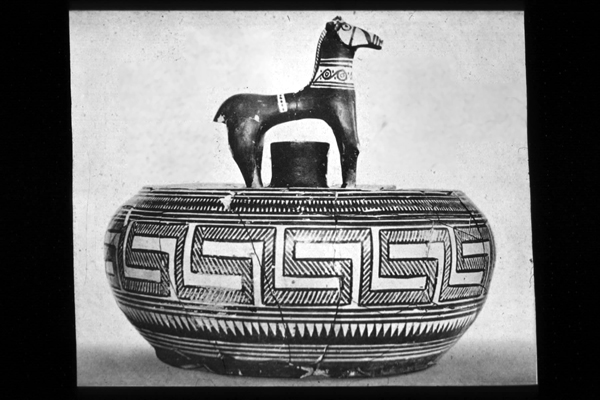 Střední geometrický sloh
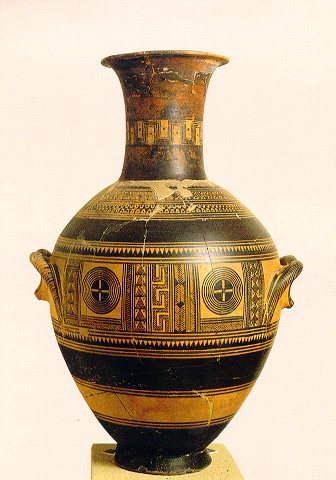 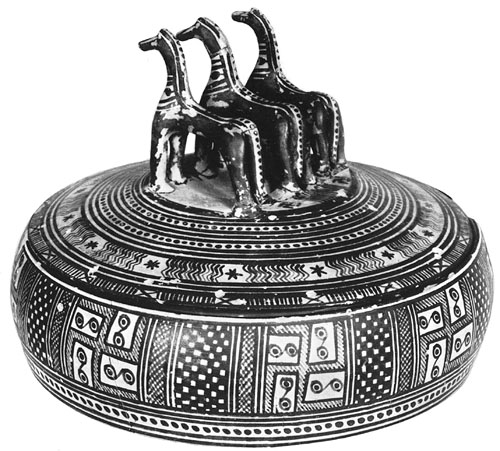 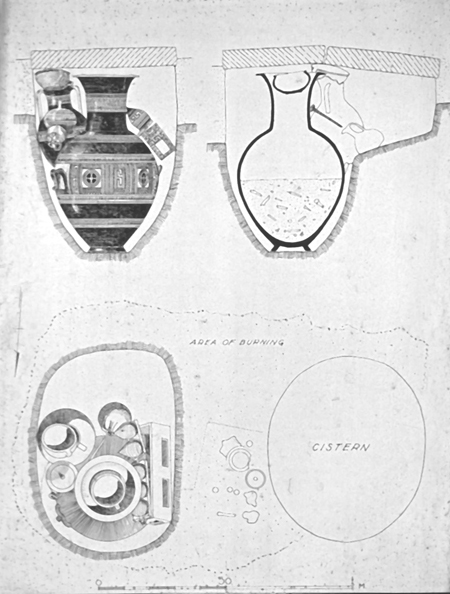 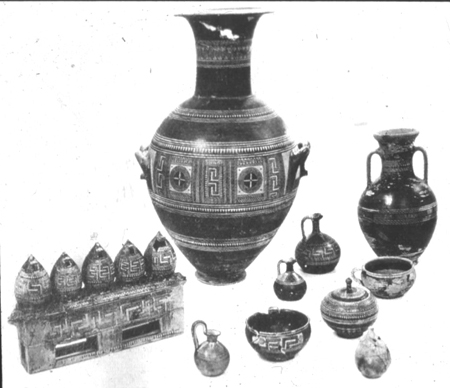 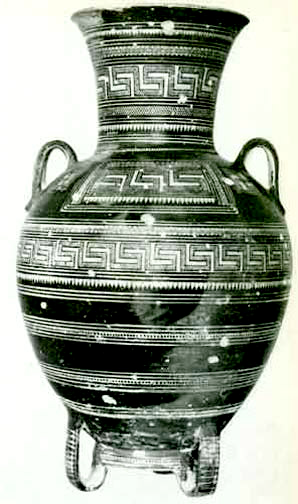 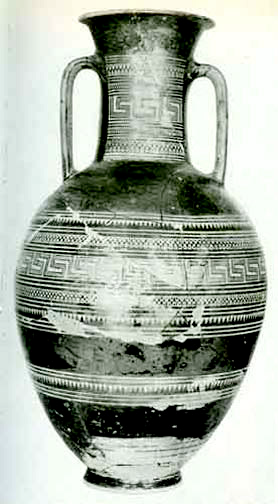 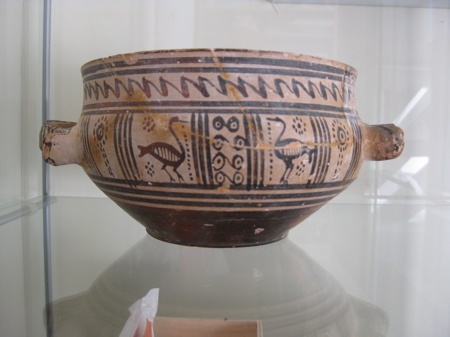 Pozdní geometrický sloh
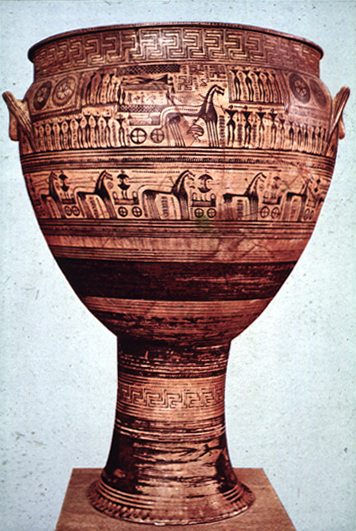 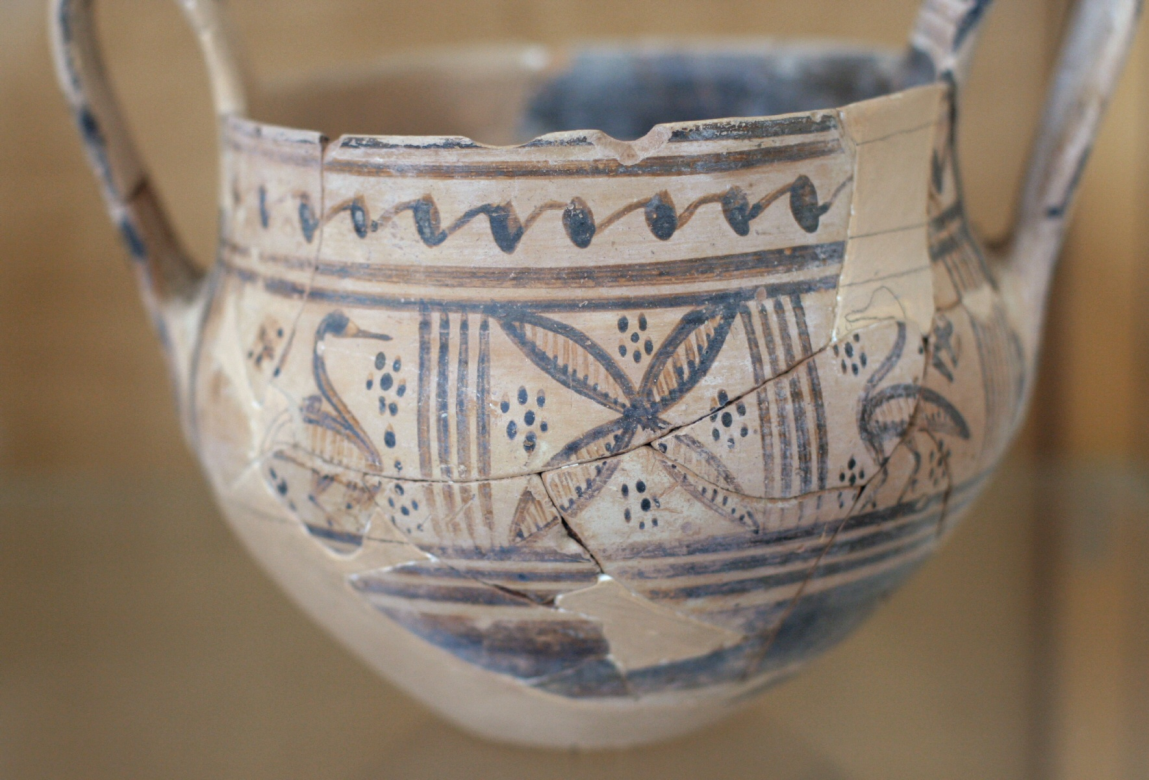 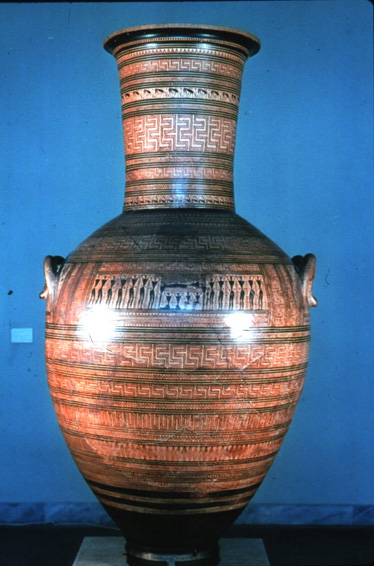 Dipylská amfora
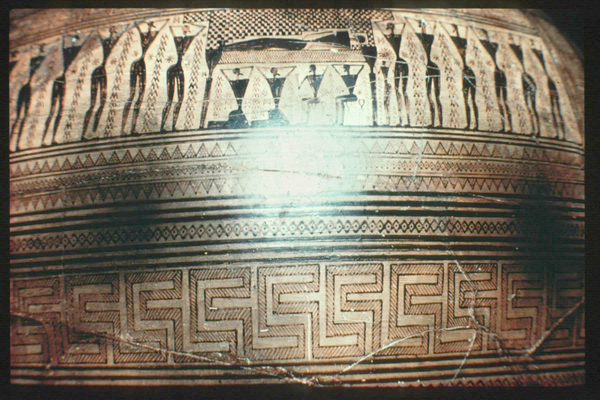 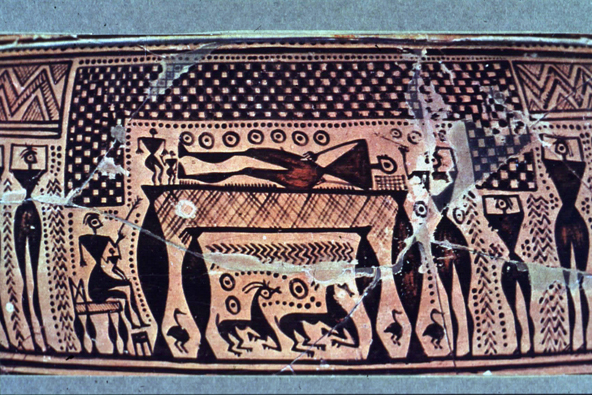 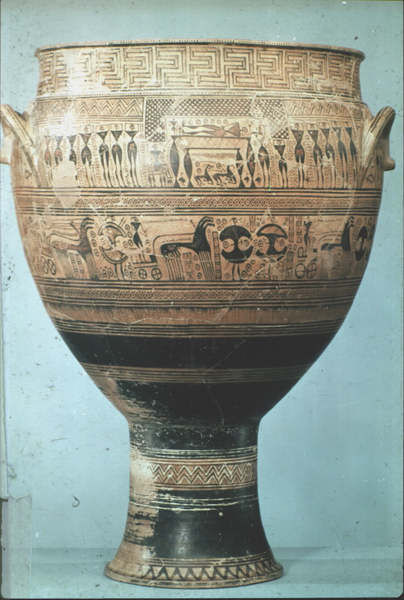 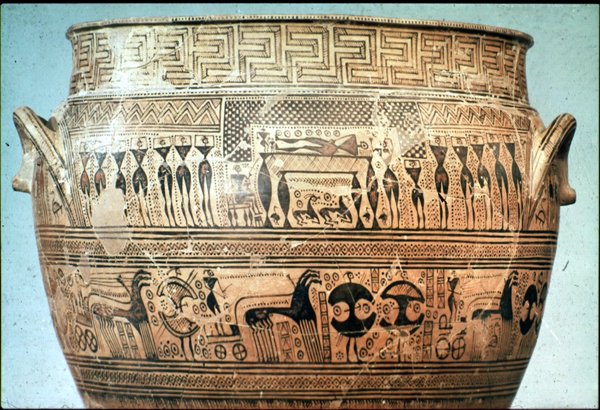 Dipylský krátér
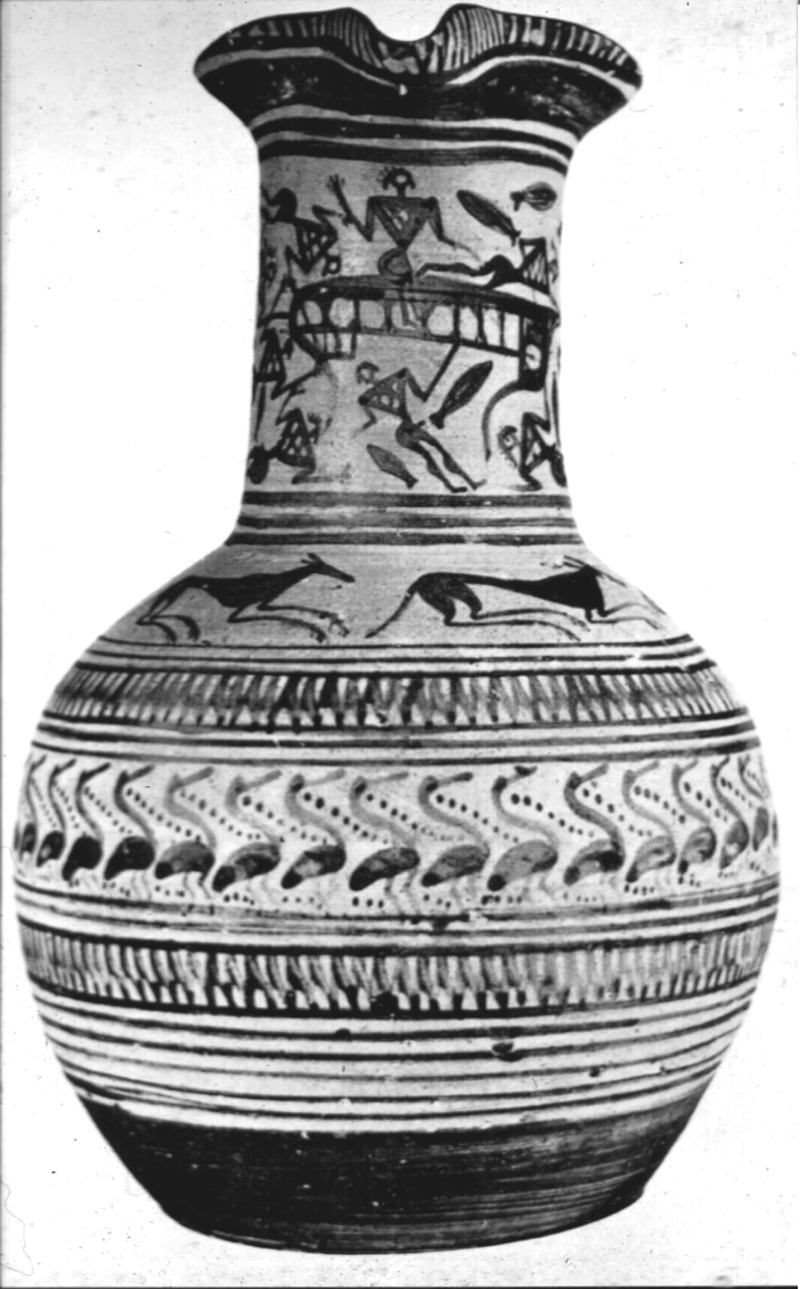 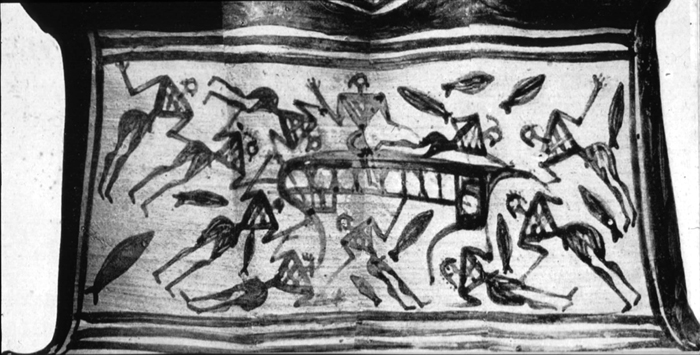 Ztroskotání Odyssea (?)
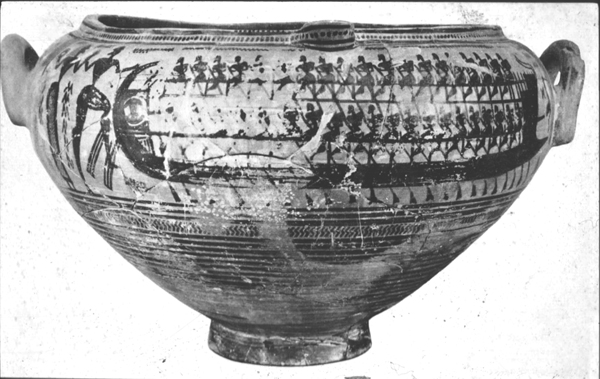 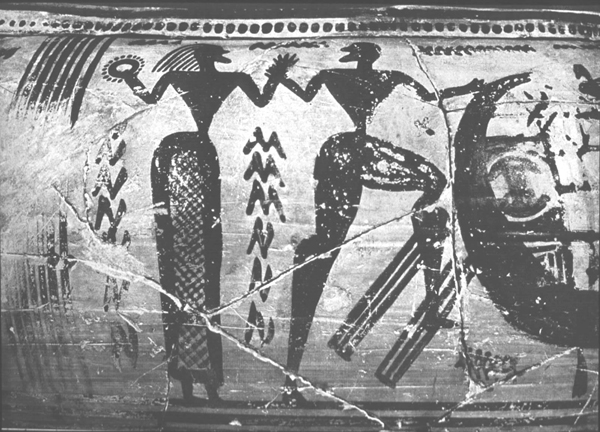 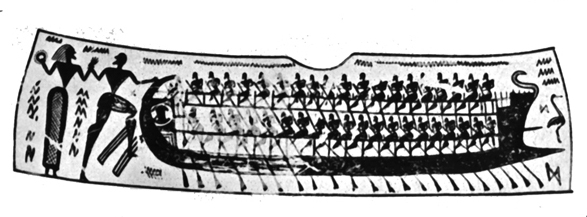 Paris a Helena (?)
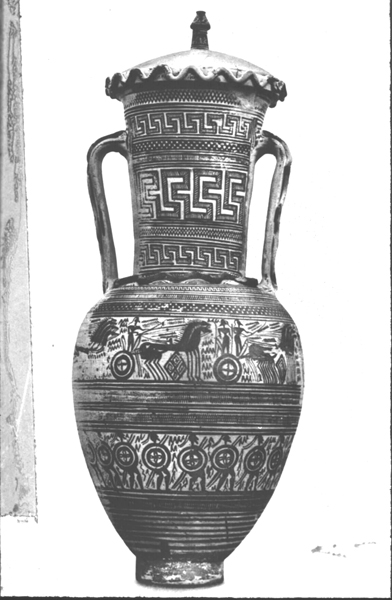 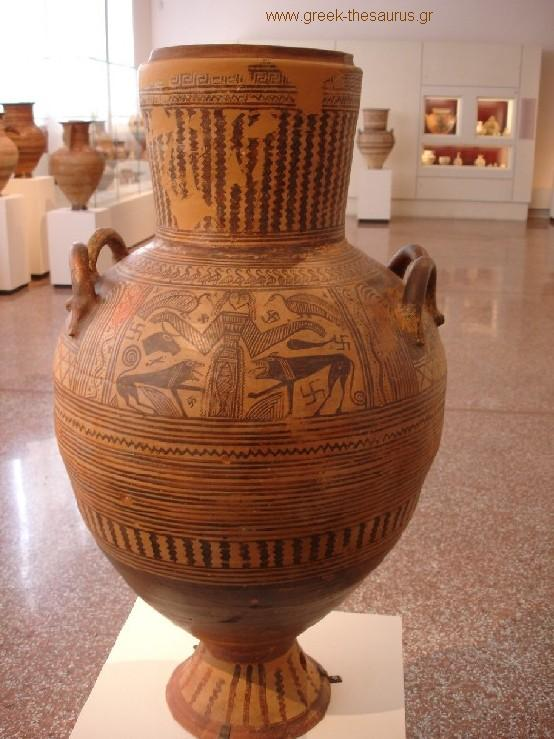 Orientalizující sloh
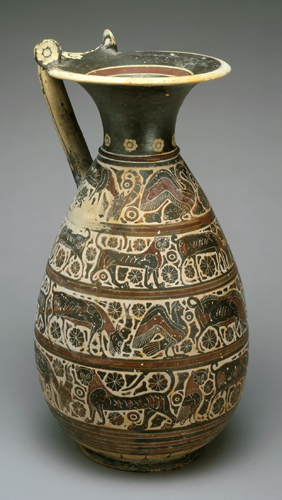 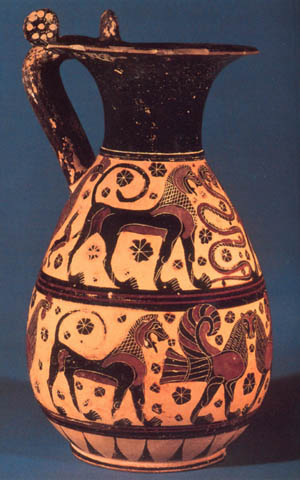 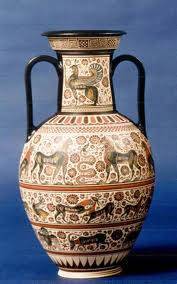 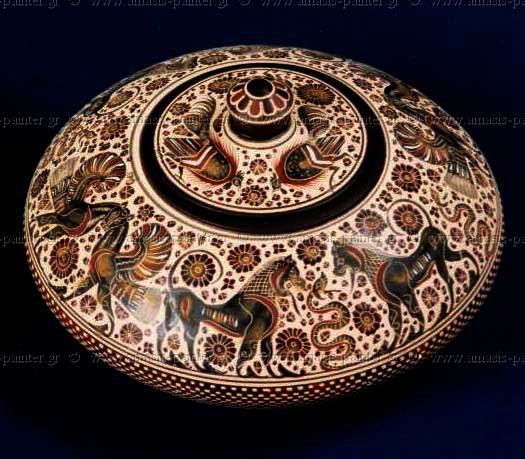 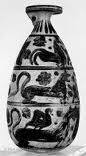 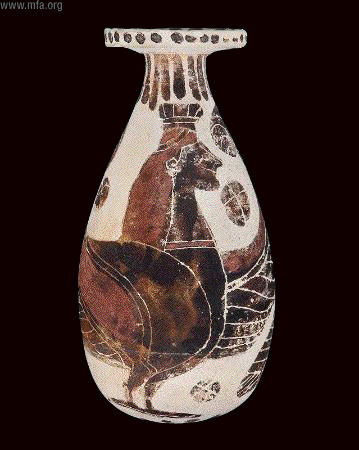 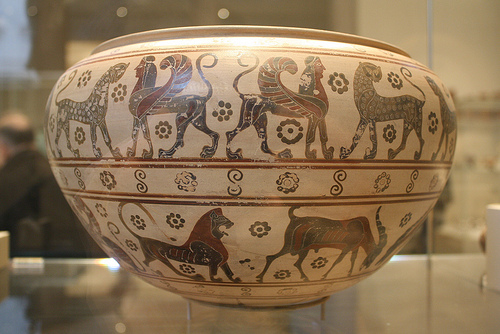 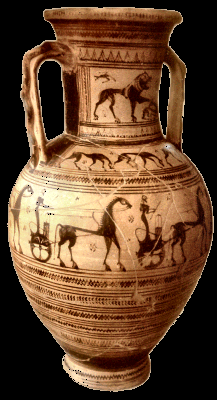 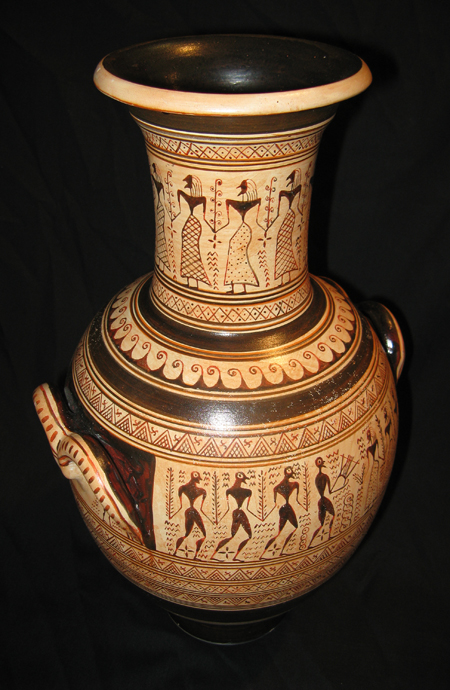 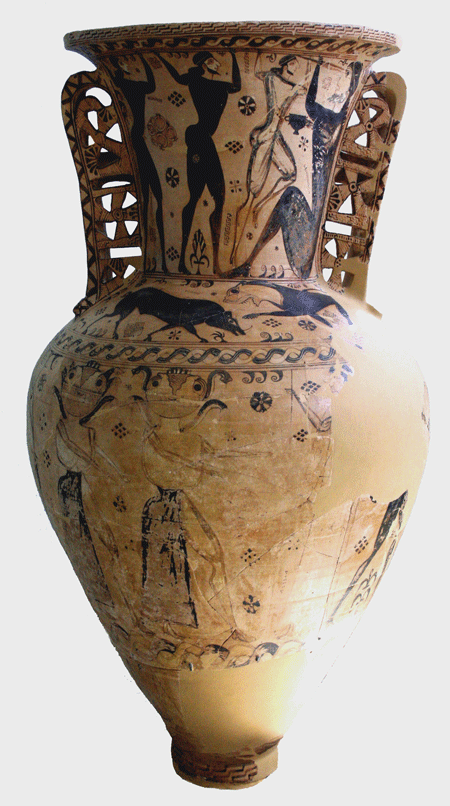 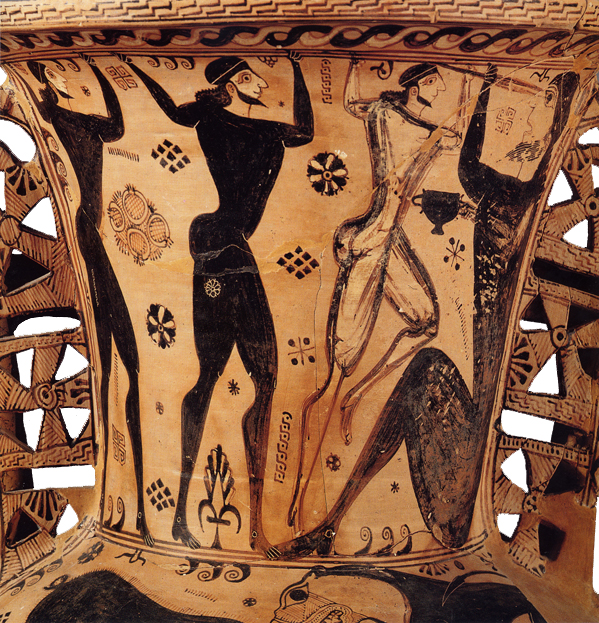 Attická černofigurová keramika
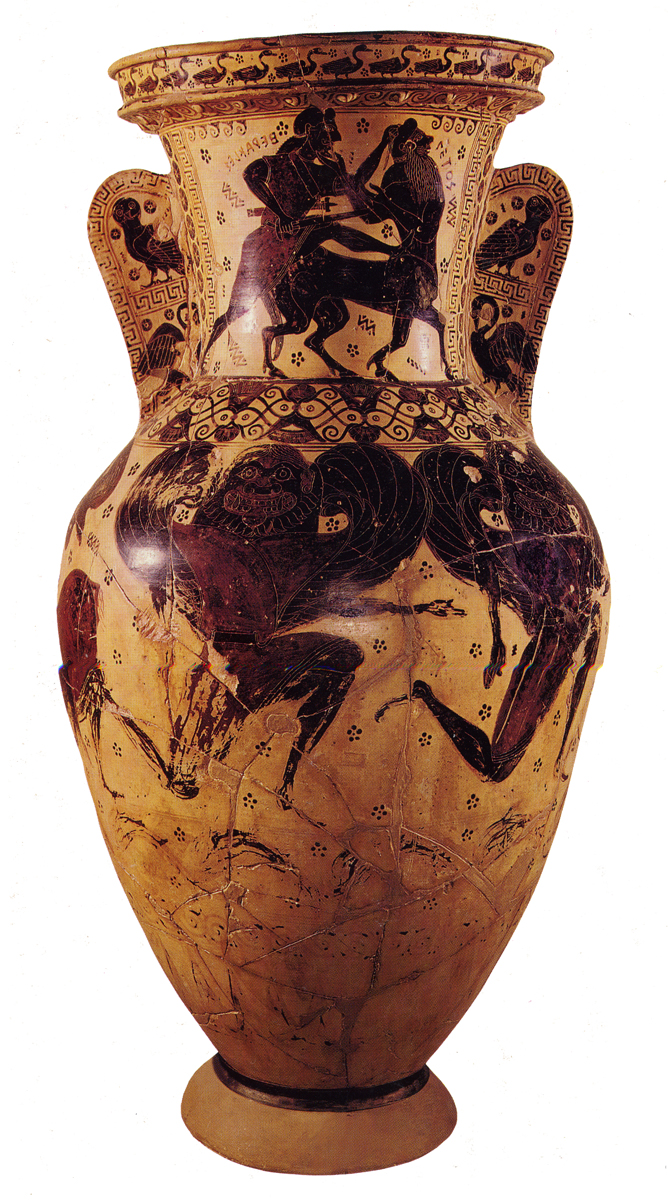 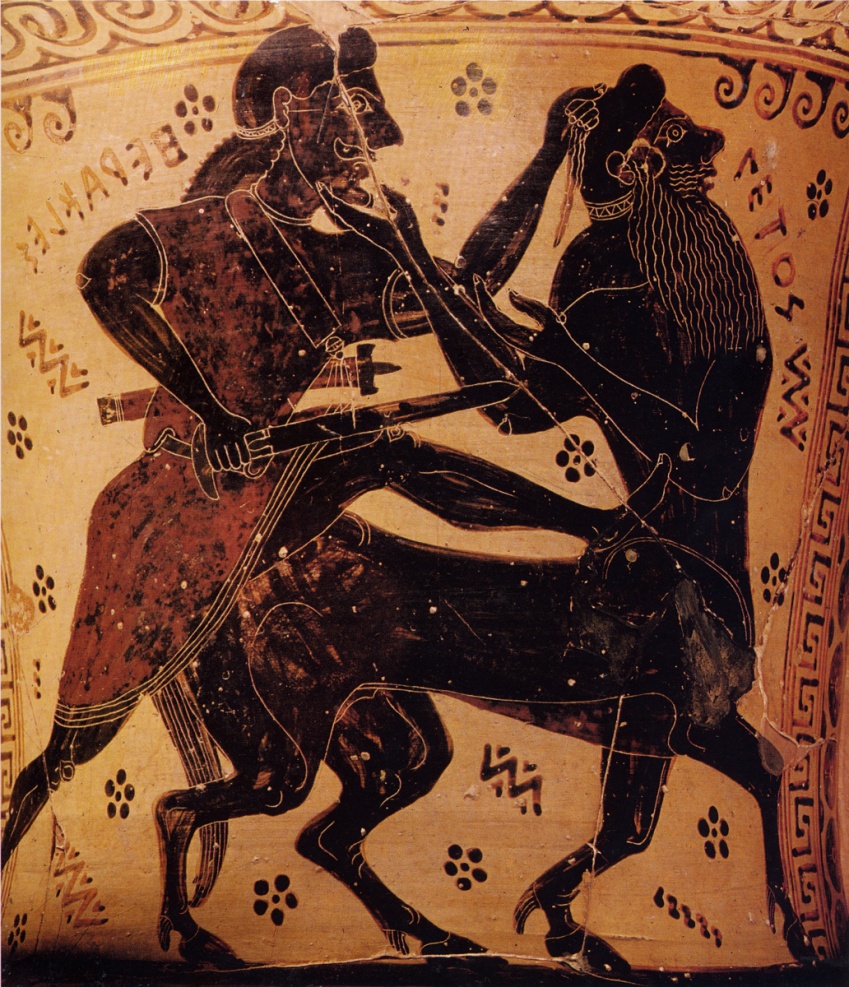 Malíř Nessa
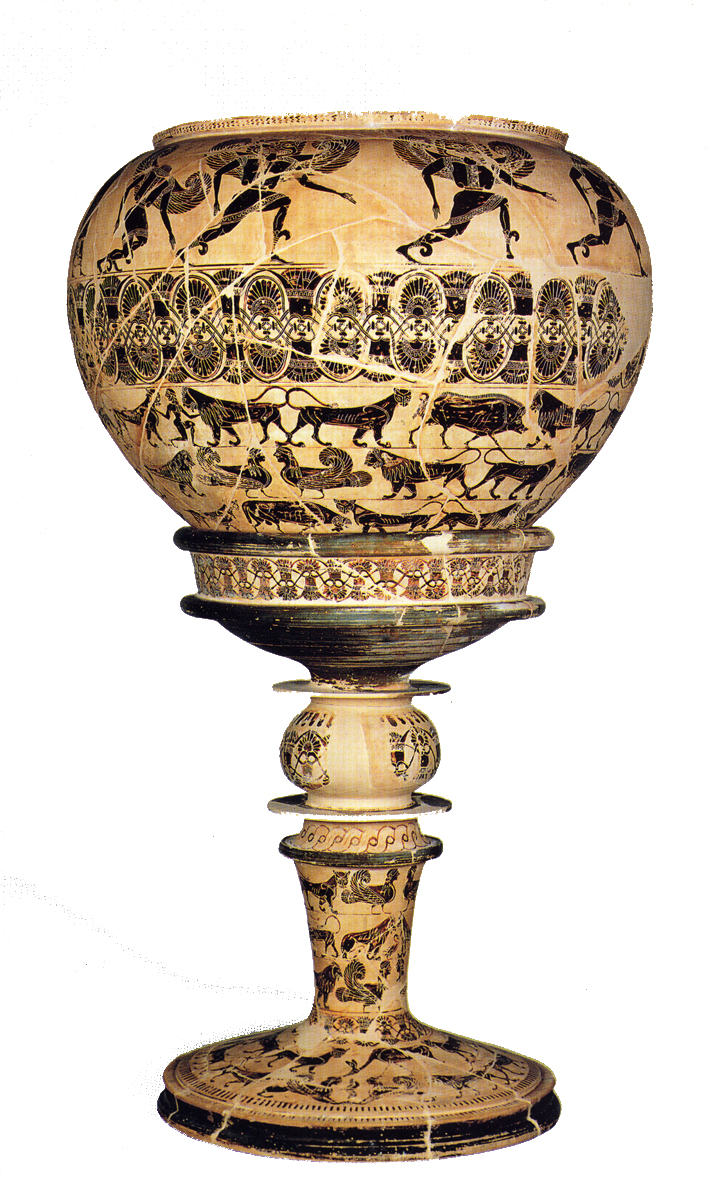 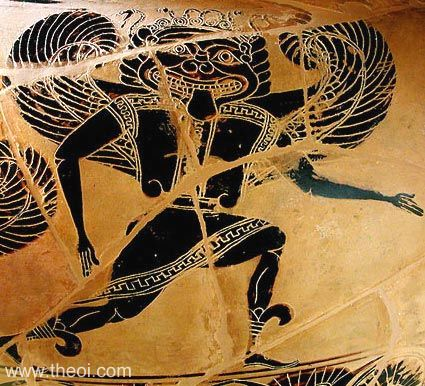 Malíř Gorgony
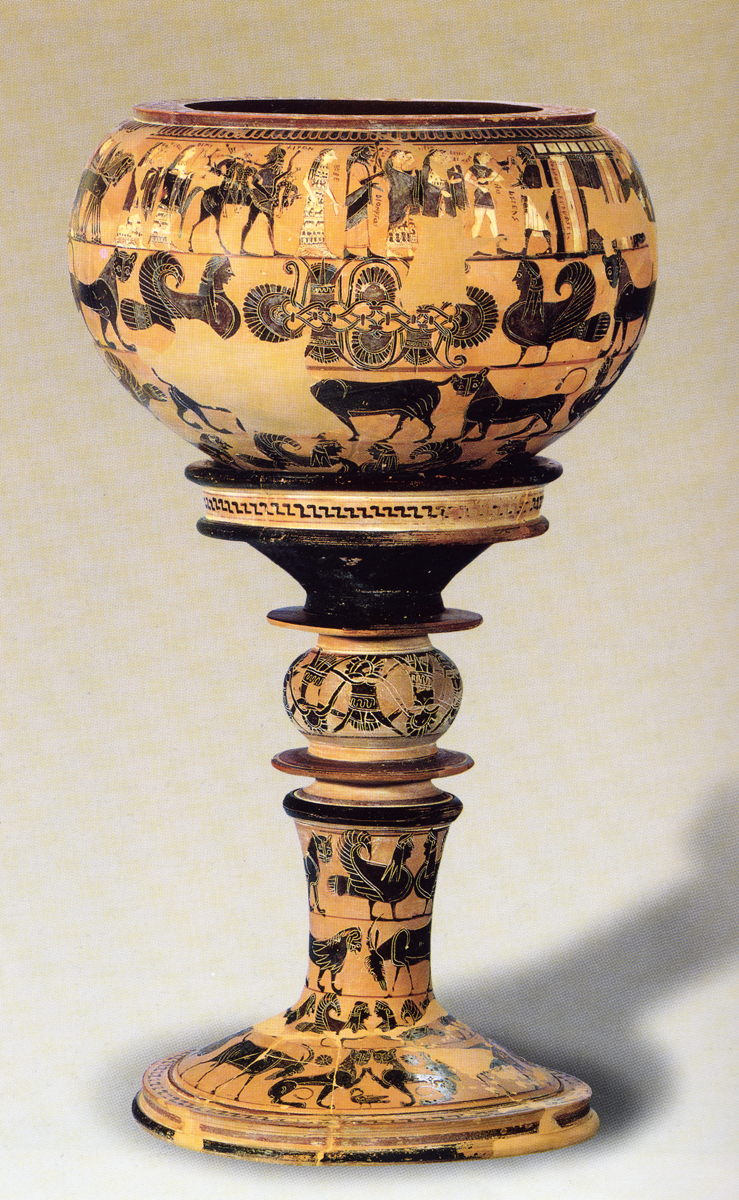 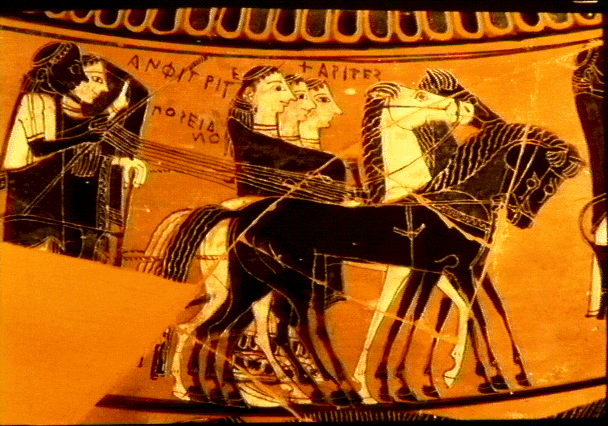 Sofilos
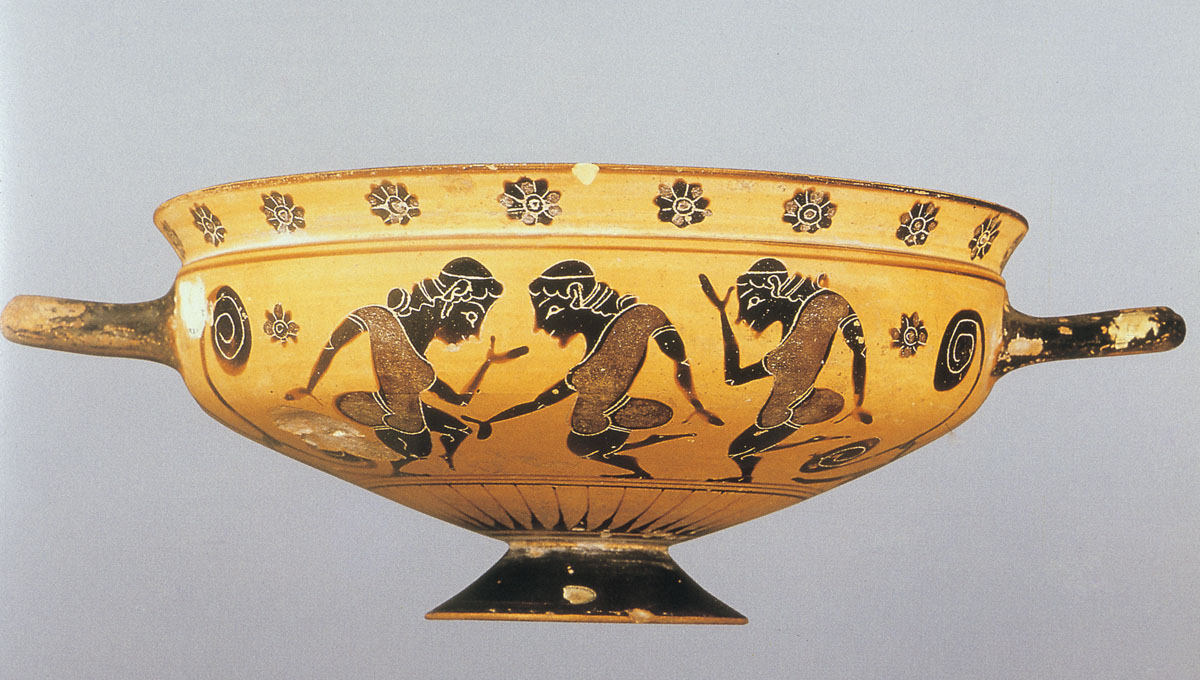 Číše s komasty
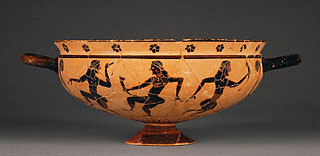 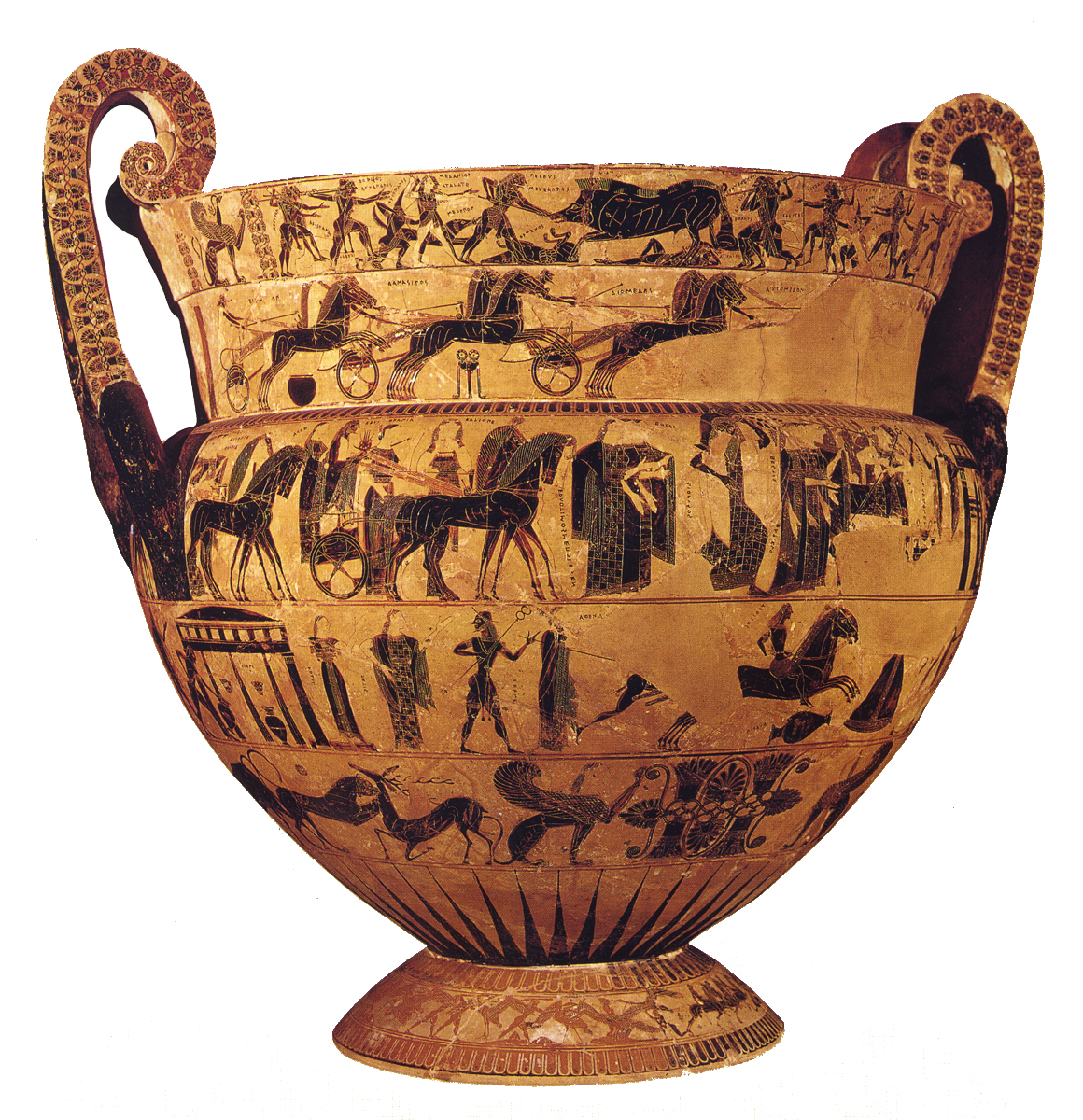 Krátér Francoise
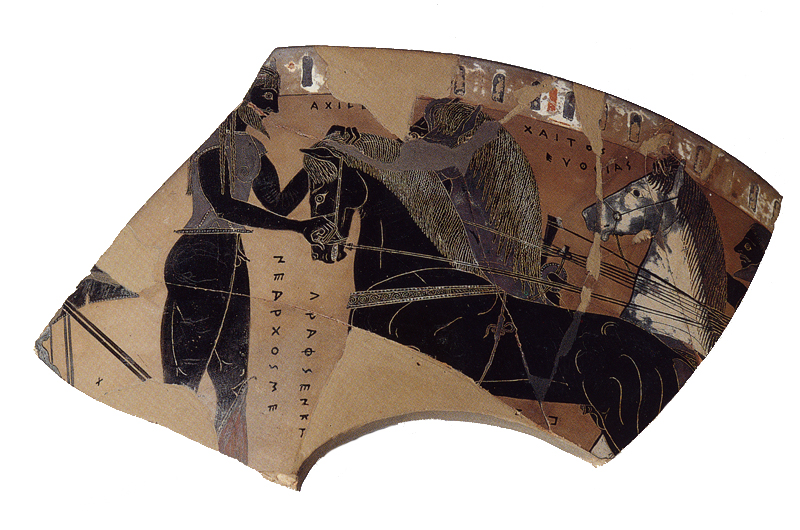 Nearchos
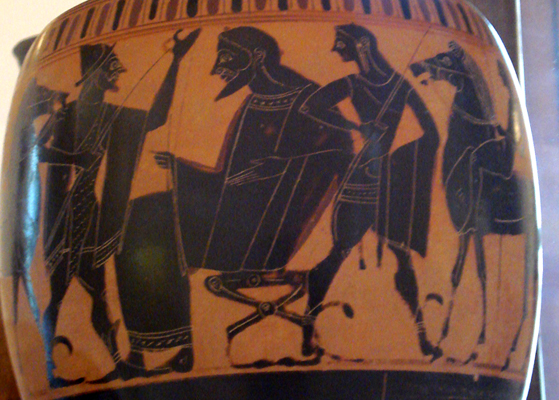 Amasis
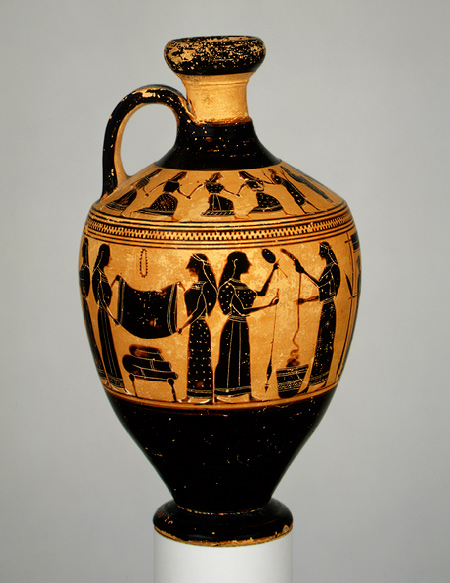 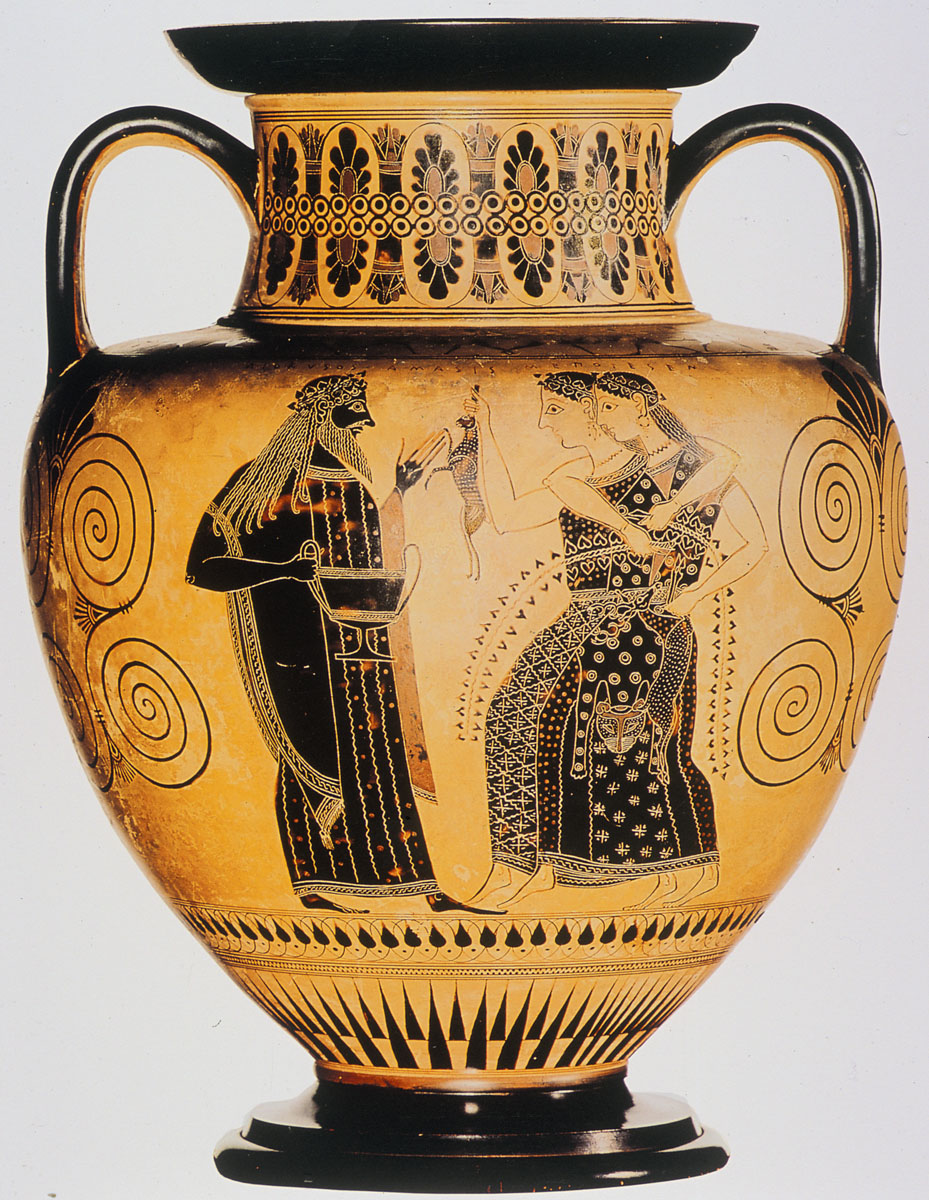 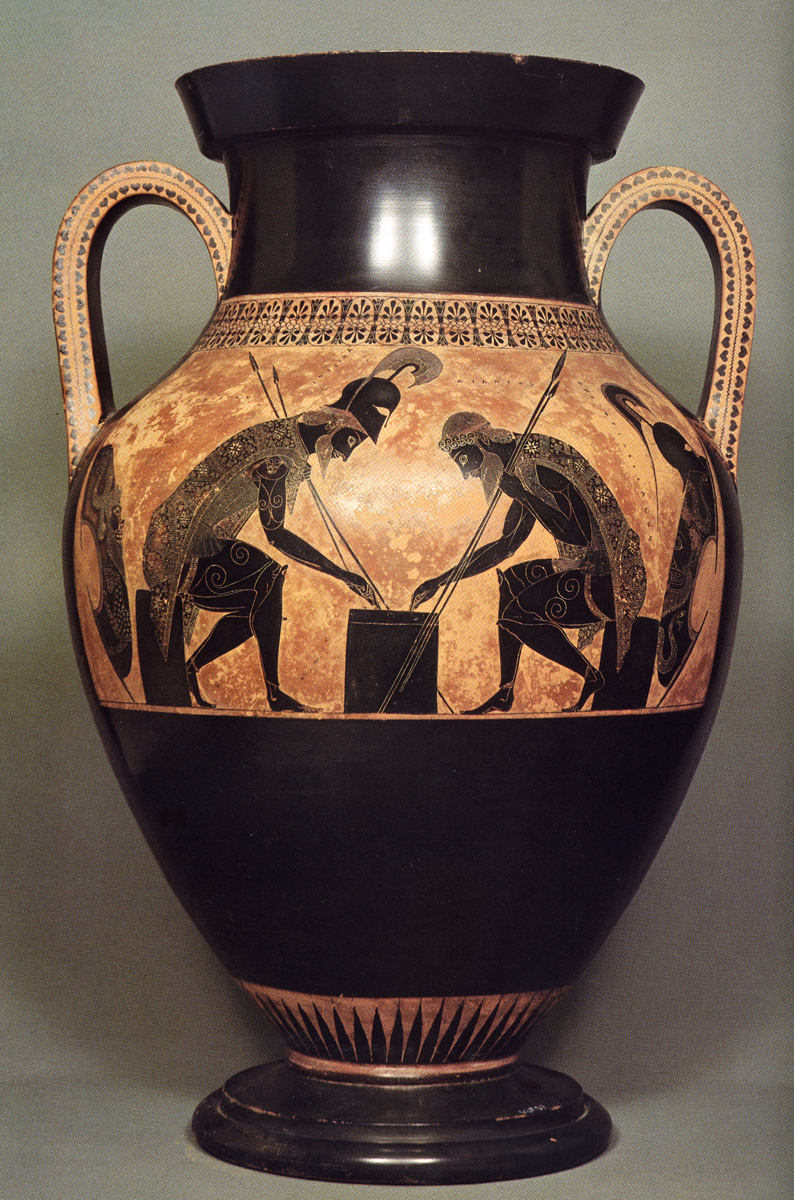 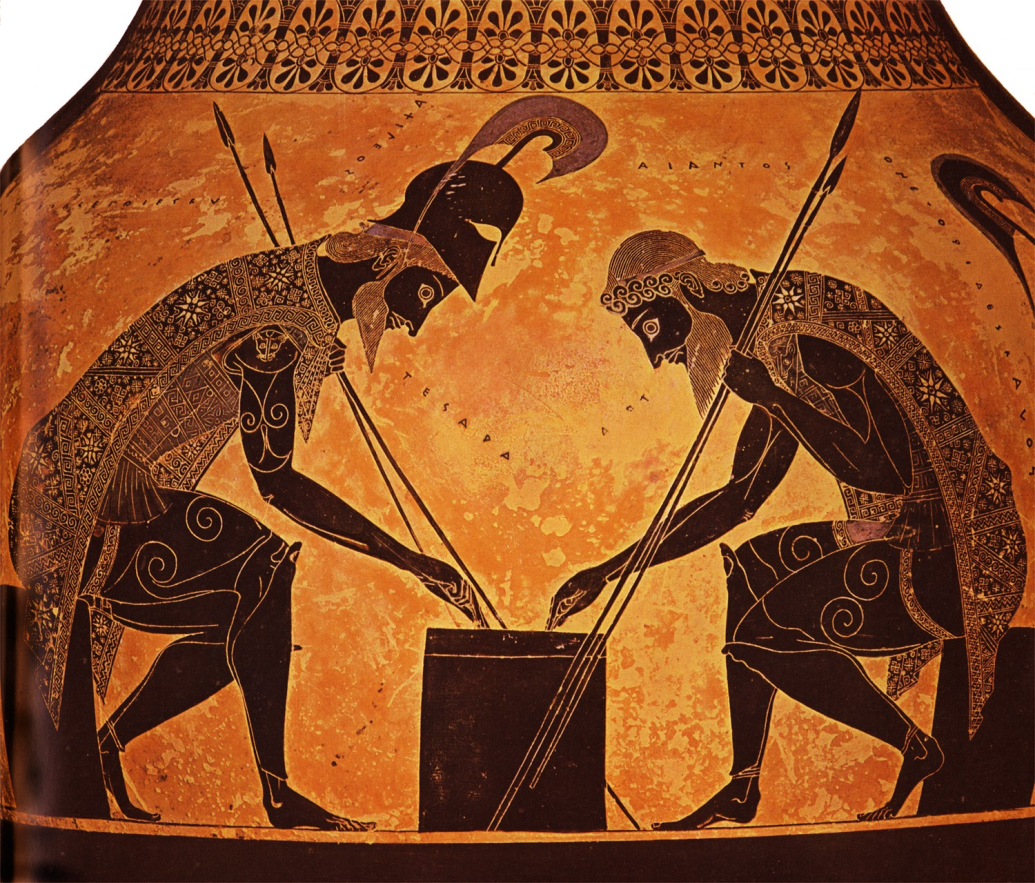 Exekias
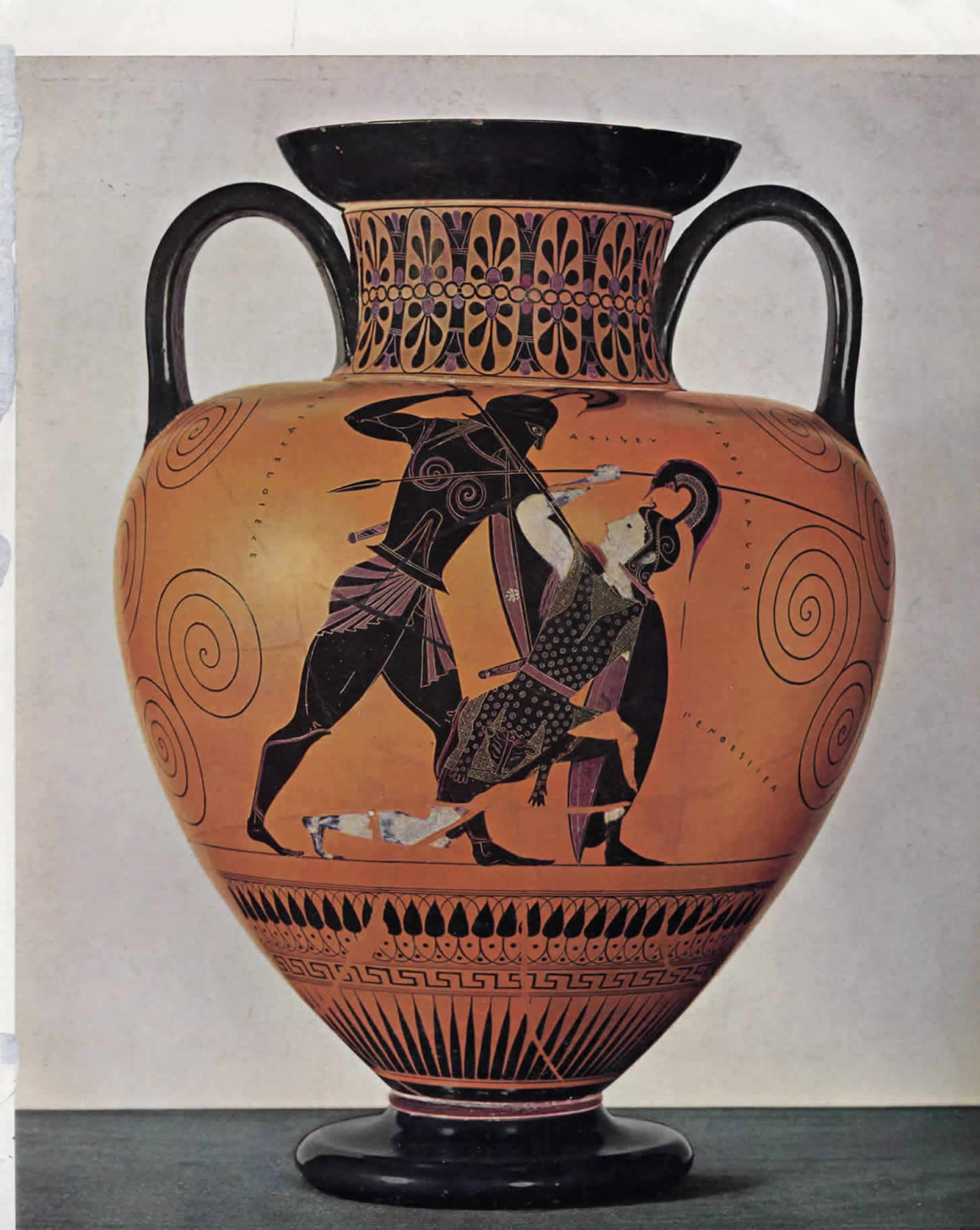 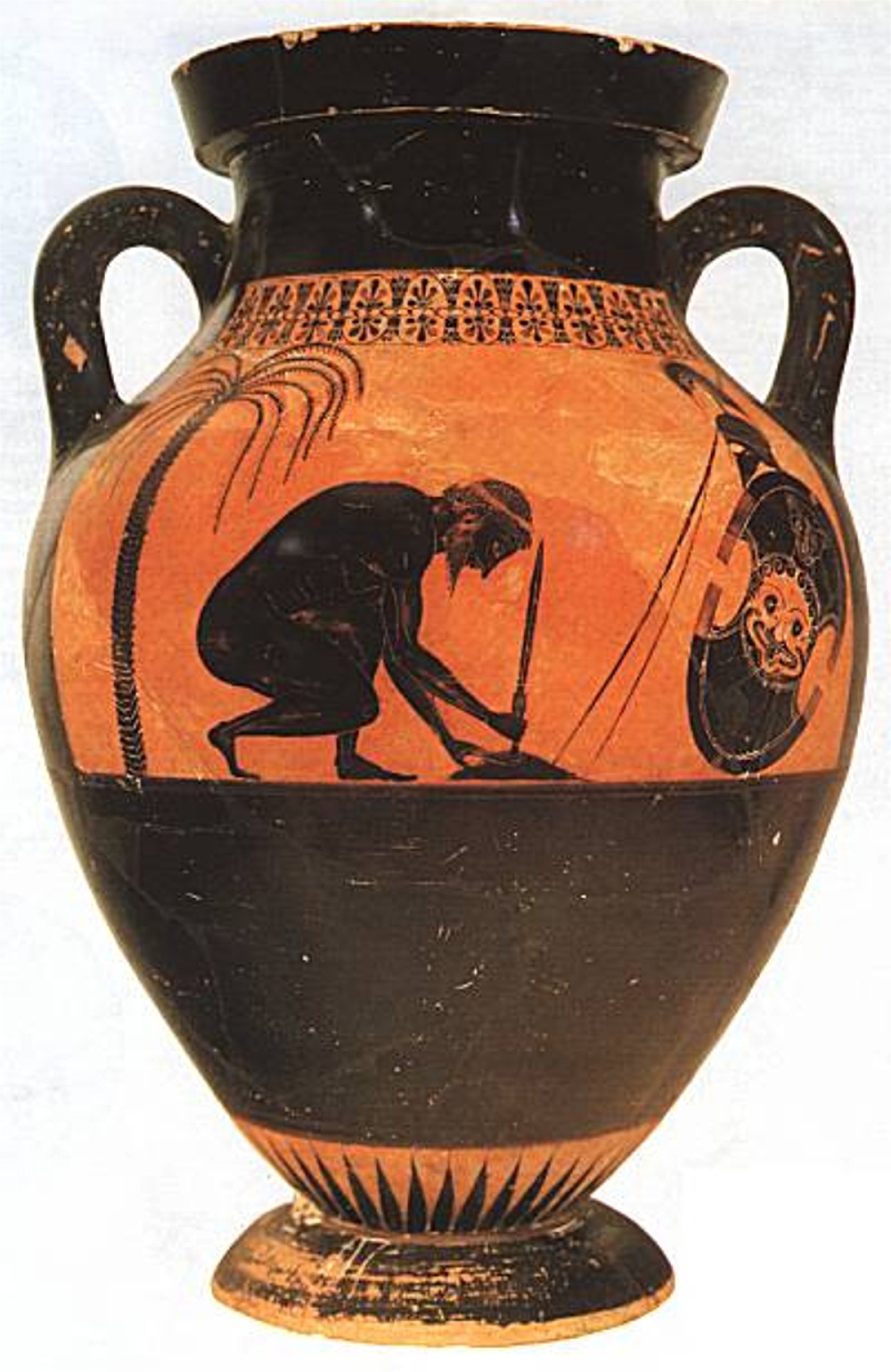 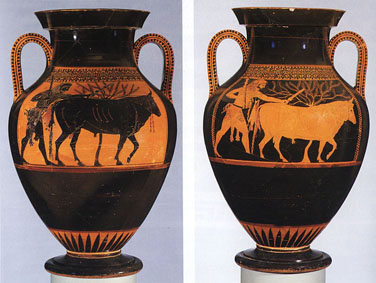 Andokidův malíř
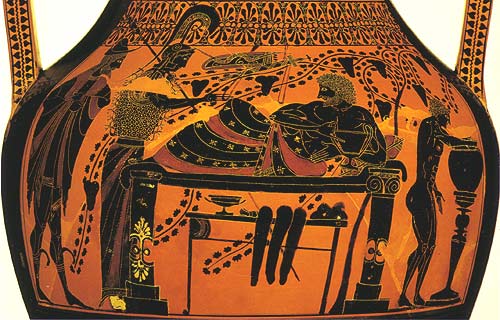 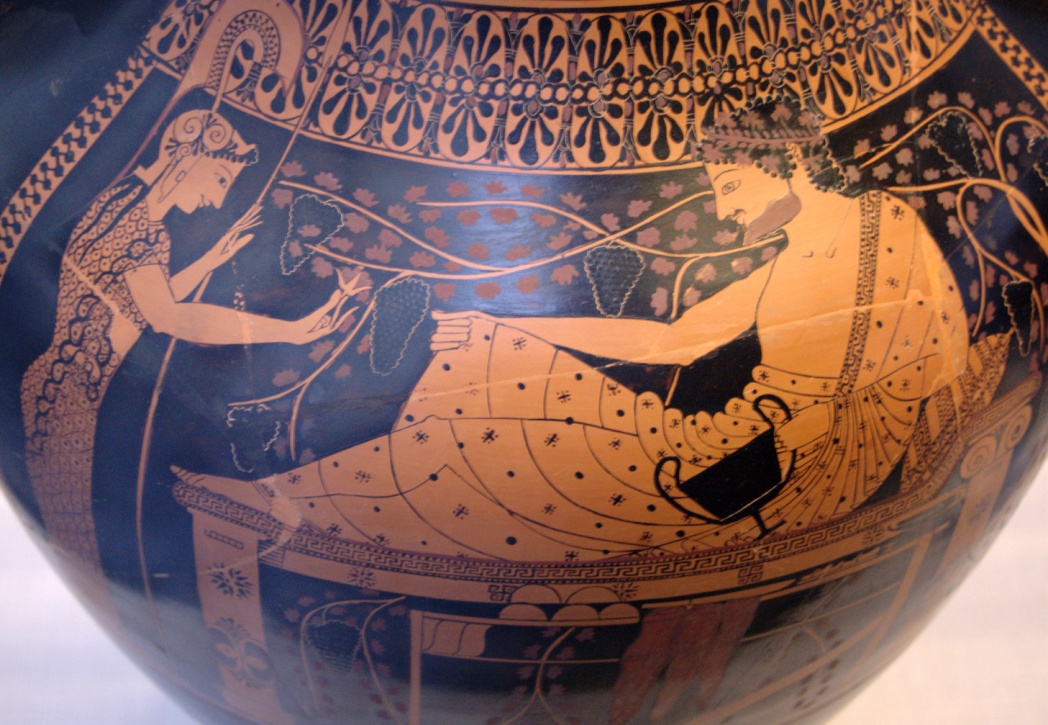 Literatura

 BOARDMAN, John. Řecké umění. Praha, 1975.

 BOUZEK, Jan – ONDŘEJOVÁ, Iva. Řecké umění. Praha, 2004.
 
 FREL, Jiří. Řecké vázy, Praha, 1956. 

 cokoliv od J.D.BEAZLEYHO

 cokoliv od A.D.TRENDALLA